Continuous Monitoring
RMF Step 6 Under NISP RMF
FISWG 1-16-2019
Recap the Six Steps in the RMF Process
DSS-provided RMF Guidance and Resources
Overview of an RMF Continuous Monitoring (CONMON) Strategy
Example of CONMON Tracking Document
Overview of the 18 Security Control Families
Review and Discuss Selected Security Controls
Objectives
FISWG 1-16-2019
The Six RMF Steps
(from DAAPM v1.3)
FISWG 1-16-2019
Outlines DSS RMF processes and procedures
Defines RMF roles and responsibilities 
Identifies minimum training requirements for ISSM/ISSO
Provides configuration management guidance
Establishes the significance of Continuous Monitoring (CONMON) in DAAPM RMF Step 2/Task 4 where it states, in part:
“Ongoing monitoring of the security controls is a critical part of risk management. Effective monitoring includes, but is not limited to, configuration management and control, security impact analyses on proposed changes, assessment of selected security controls, and security status reporting. “
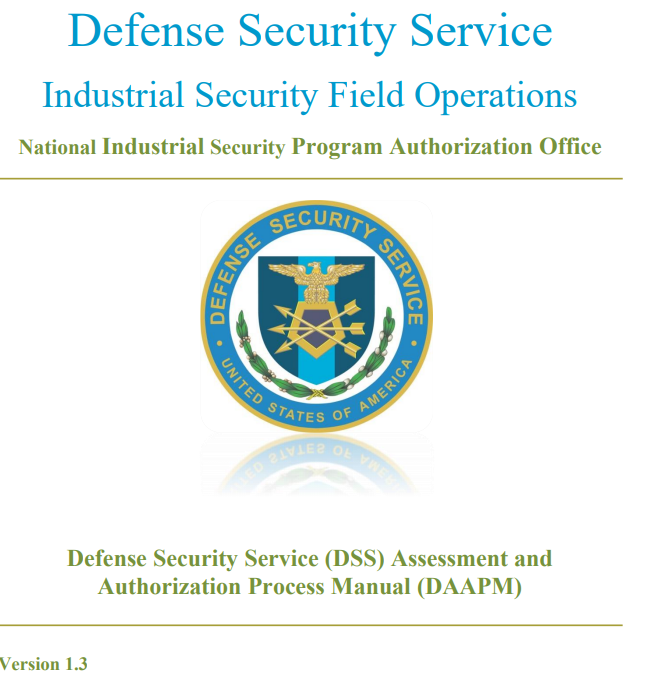 DSS Assessment and Authorization Process Manual (DAAPM) v1.3
FISWG 1-16-2019
Provides a simple six-tab MS Excel workbook format for completing an SSP
The overlay provides pre-selected security controls for SUSA/MUSA/Isolated Networks based on DSS Moderate/Low/Low control selection
Certain controls not selected for a system type are “tailored out” by default and will have a “ – “ under the applicable system type
Tab 5 on the Excel version of the SSP overlay is used to define a CONMON strategy for each assigned control
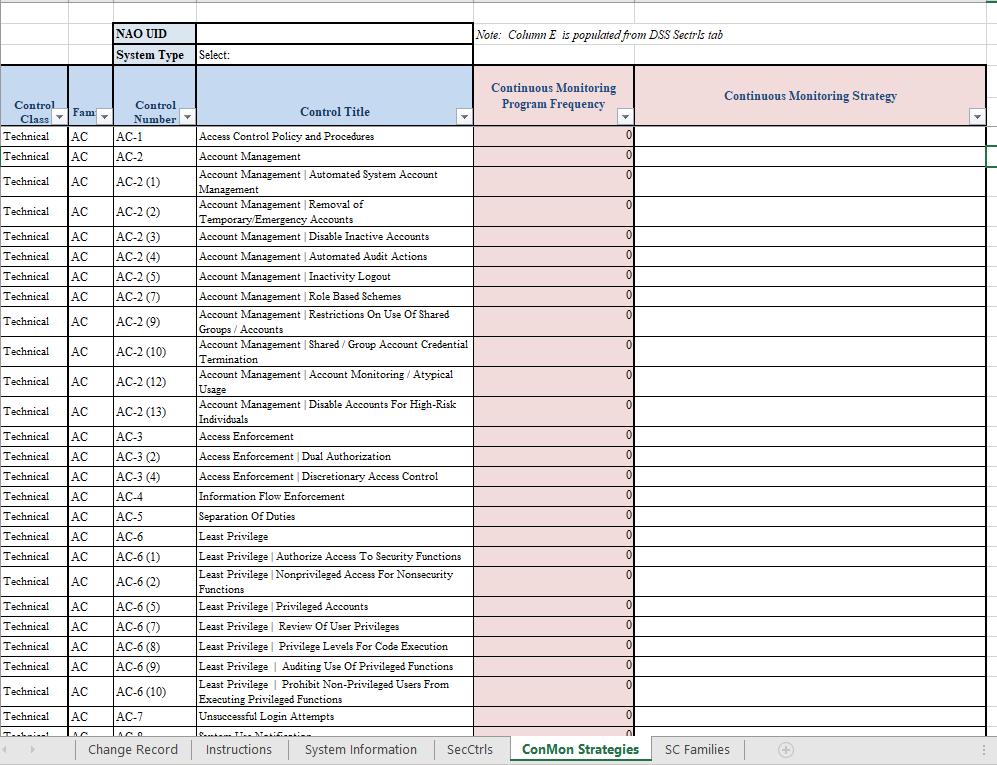 The DSS SSP Overlay  System Security Plan (SSP) Excel Version 1.2
Based on Moderate/Low/Low
(MLL)
FISWG 1-16-2019
Provides the DSS DAAPM selected security controls in a columnar format for easy reference
Shows the DSS recommended continuous monitoring frequency in the left column
Includes supplemental DSS-specific guidance for controls in the left column (for selected controls)
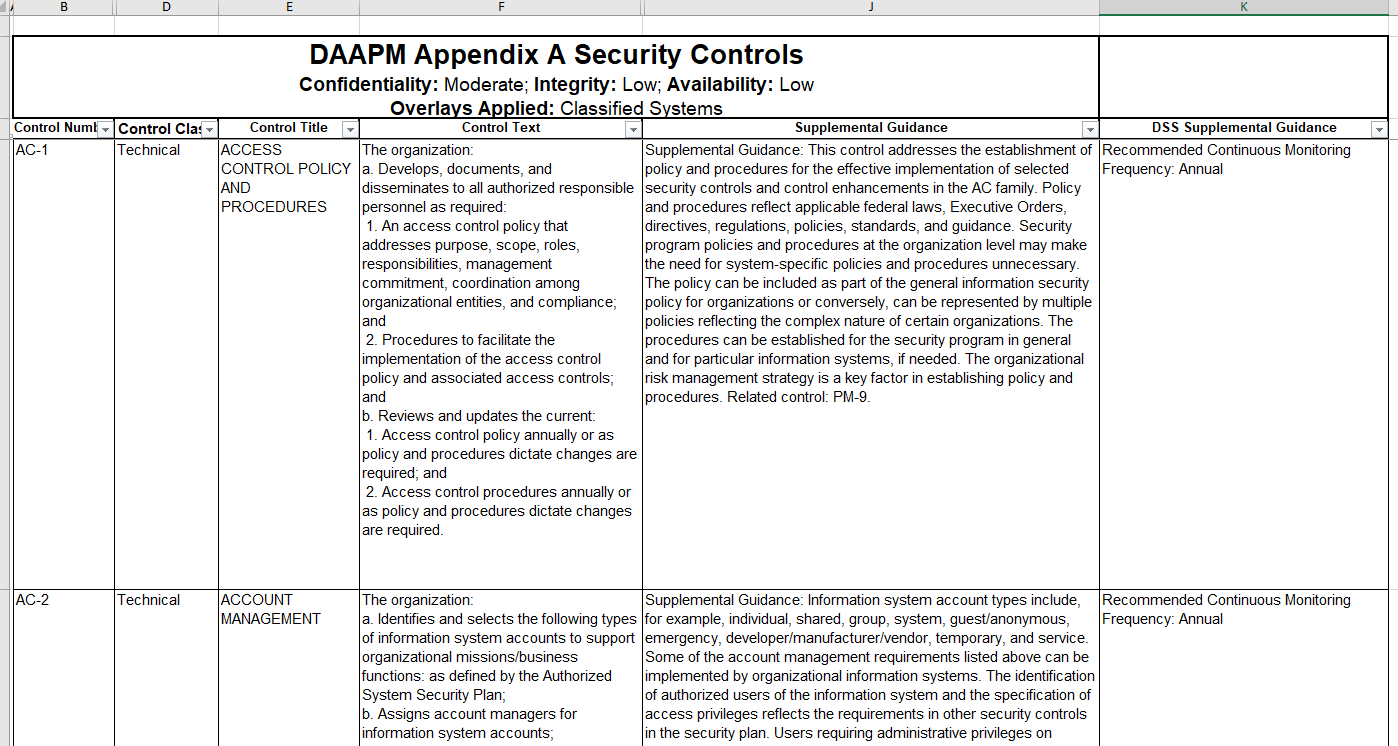 DAAPM Appendix A
Security Controls v1.2
FISWG 1-16-2019
DAAPM Appendix A
DAAPM Appendix A – Sample Control
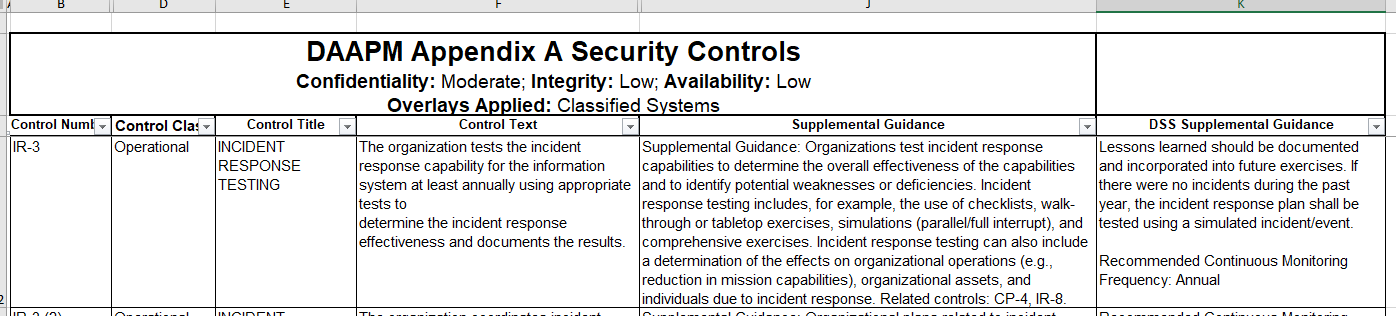 NIST Guidance is the primary source for these columns
DSS Guidance
Good resource for DSS recommended CONMON frequency
Additional DSS supplemental guidance is not included for some of the controls
FISWG 1-16-2019
Building a CONMON Strategyin the DSS SSP Overlay
SSP Overlay, TAB 4 “SecCtrls” Column “Q” is Used to Define CONMON Frequency
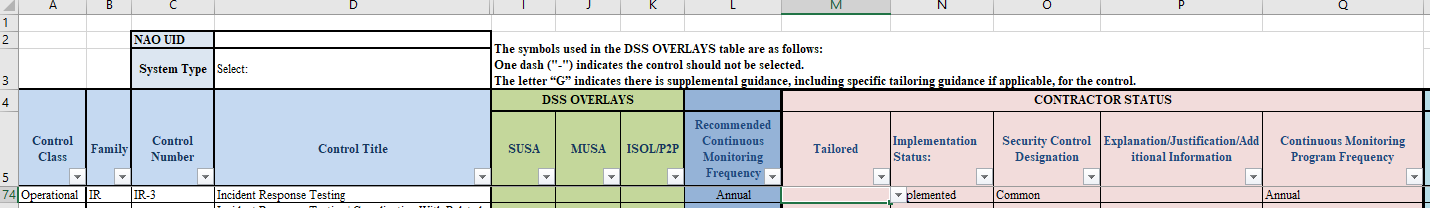 SSP Overlay, TAB 5 “ConMon Strategies” Column “E” is Populated based on SecCtrls Tab Input
Must describe how your facility completes the required monitoring. Documentation will likely be needed.
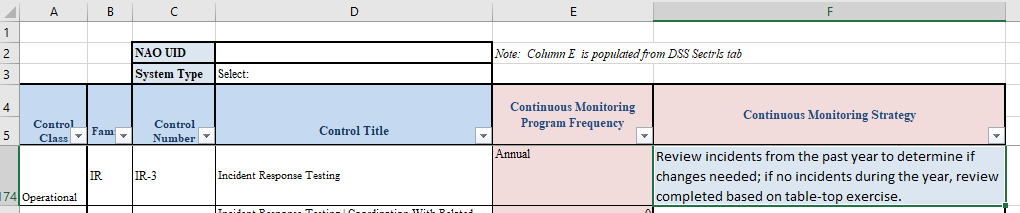 FISWG 1-16-2019
Controls are assigned annual, semi-annual, quarterly, monthly, or weekly CONMON frequency
Tracking mechanism and documentation largely left to the facility/ISSM
Best practice is to coordinate with the assigned ISSP for buy-in when possible
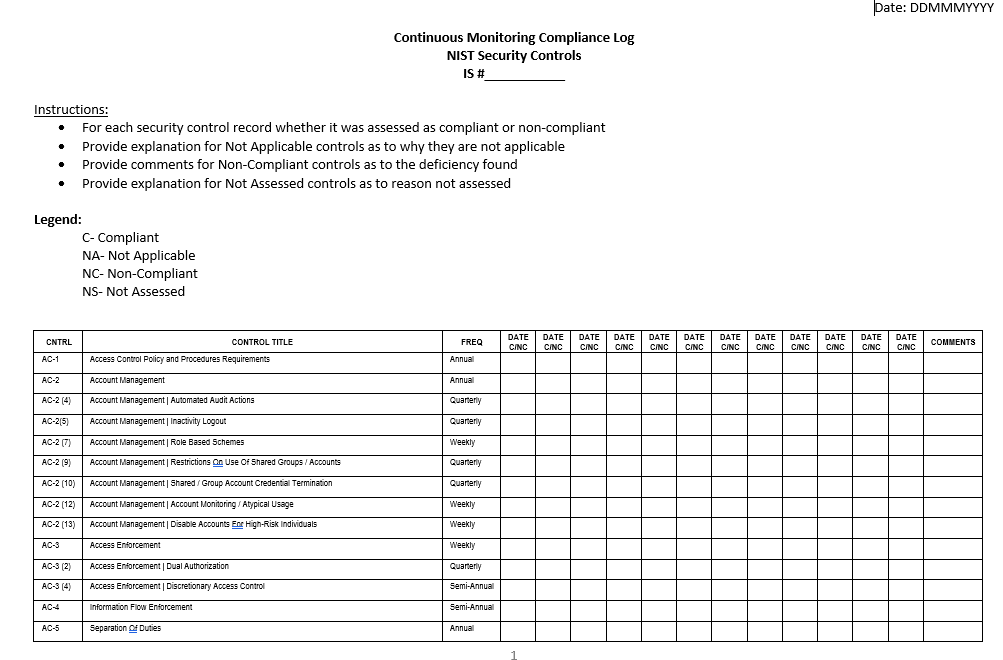 CONMON Tracking
No Defined Form/Format
FISWG 1-16-2019
CONMON Tracking
CONMON Tracking Record – Example
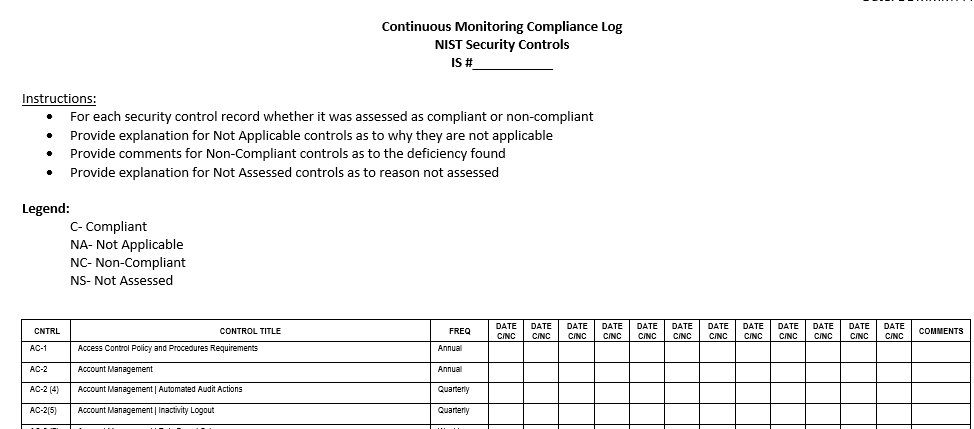 FISWG 1-16-2019
Security Control Families
380+ RMF controls are divided into18 groups or families
Many control families relate to policy, training, physical security, etc
FISWG 1-16-2019
Security Control Families…cont(AT) Awareness and Training
NOTE: This is only a small sampling of controls!!!
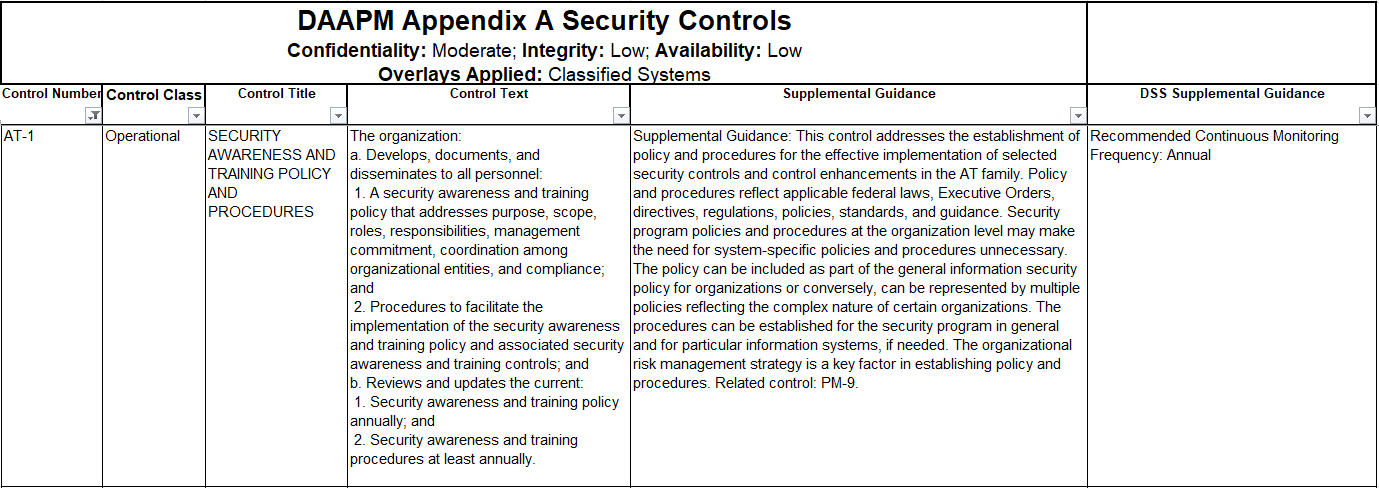 FISWG 1-16-2019
Security Control Families…cont(AT) Awareness and Training
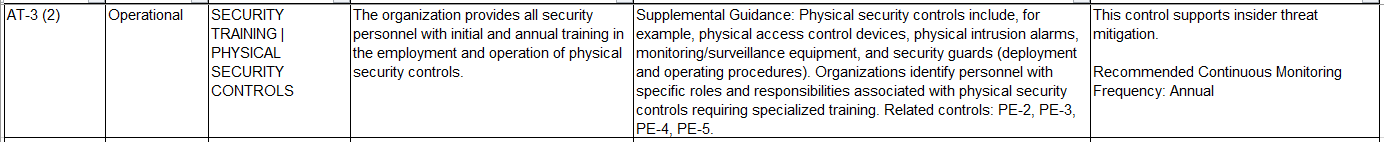 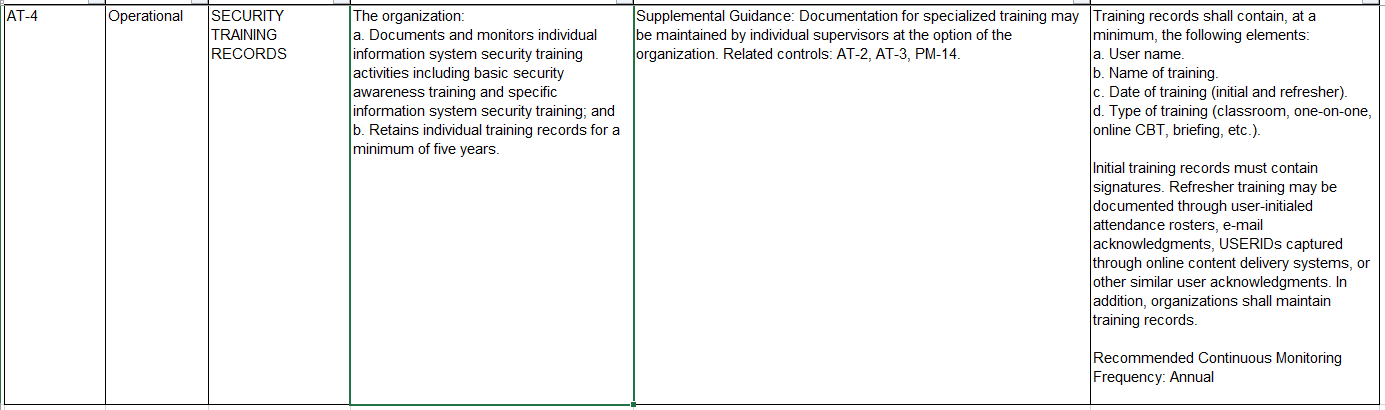 FISWG 1-16-2019
Security Control Families…cont(CP) Contingency Planning
NISPOM, 8-302 c states: Contingency Planning. When contractually required, contractors will establish, 
maintain, and effectively implement plans for emergency response, backup operations, and post-disaster 
recovery operations for ISs to ensure the availability of critical information and continuity of operations
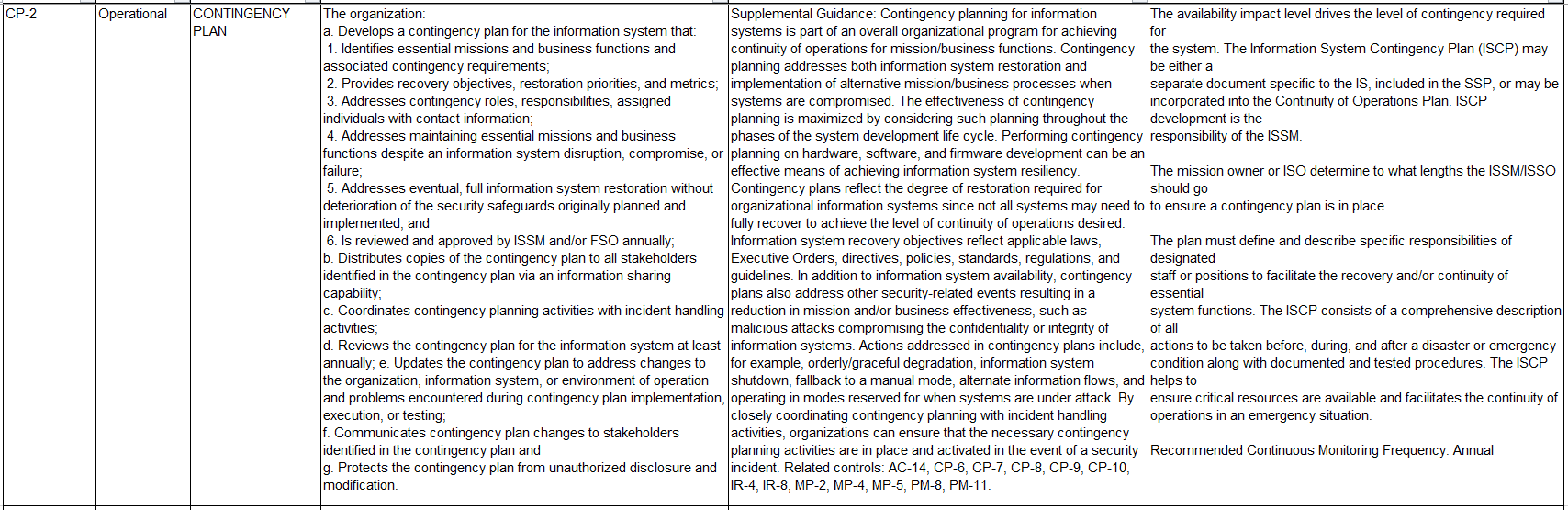 FISWG 1-16-2019
Security Control Families…cont(CP) Contingency Planning
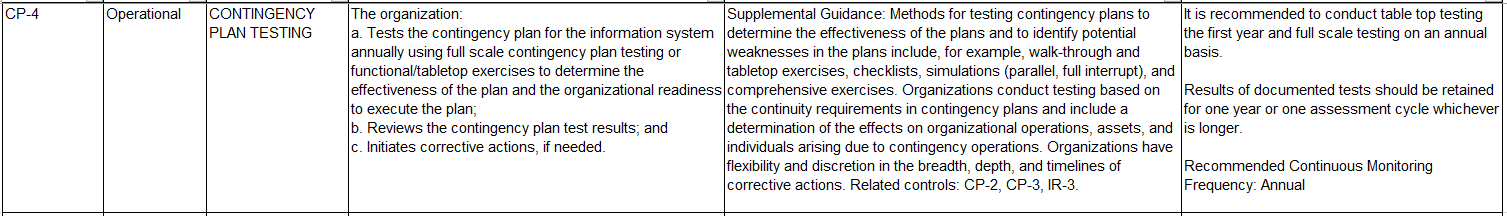 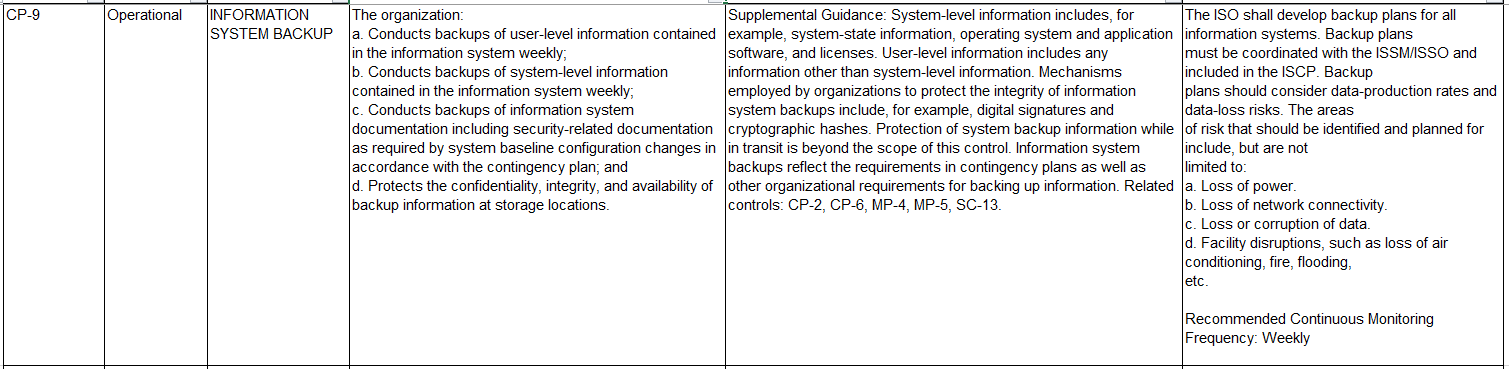 FISWG 1-16-2019
Security Control Families…cont(PE) Physical and Environmental Protection
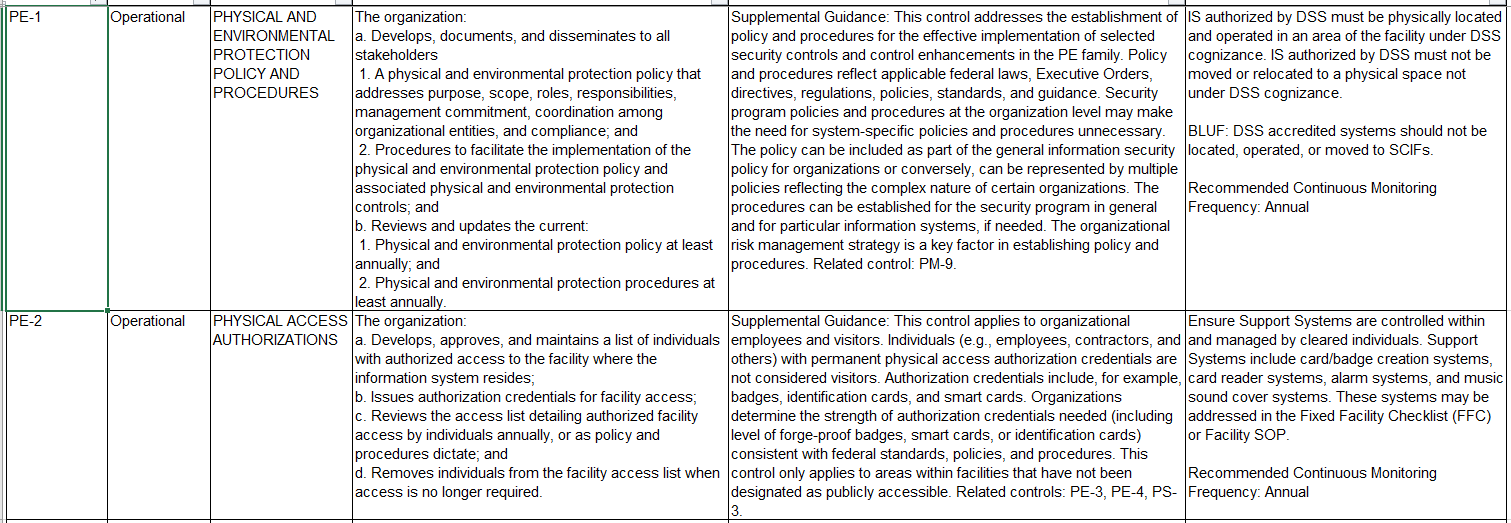 FISWG 1-16-2019
Security Control Families…cont(PE) Physical and Environmental Protection
Best practice dictates that a KVM switch used across classifications or security boundaries should
conform to the NIAPapproved Protection Profile (PP) for peripheral sharing switches…
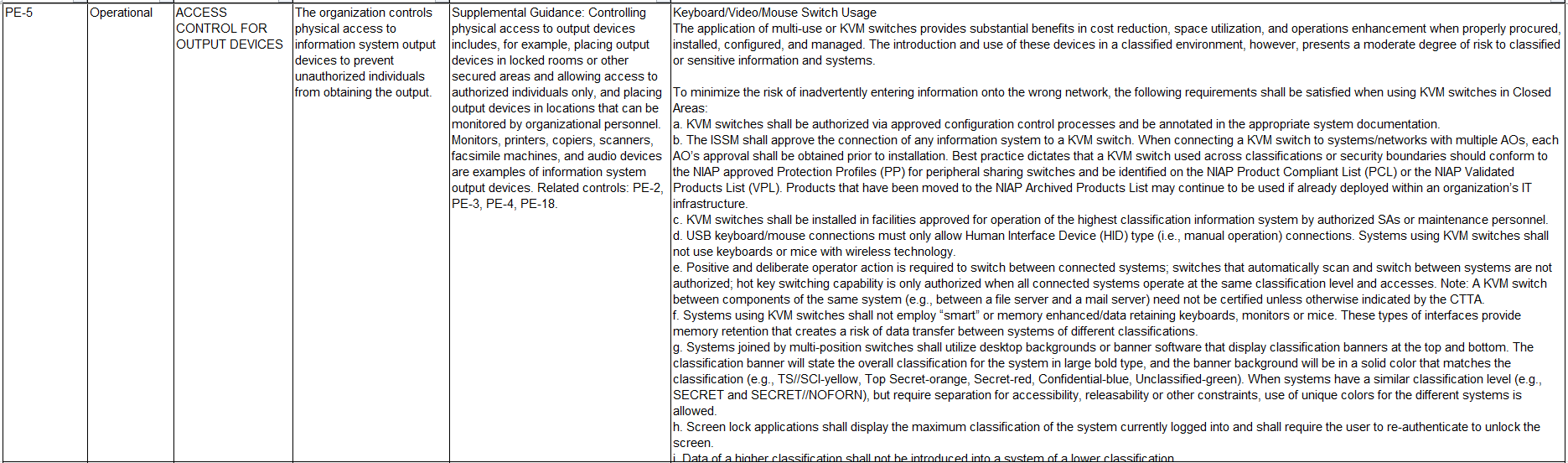 FISWG 1-16-2019
Security Control Families…cont(PE) Physical and Environmental Protection
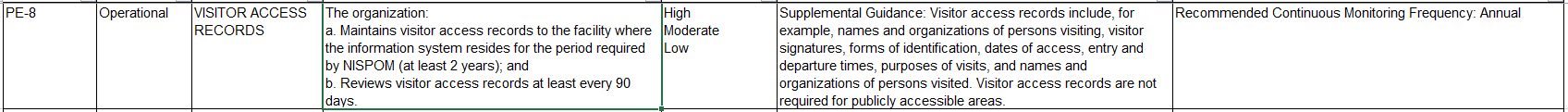 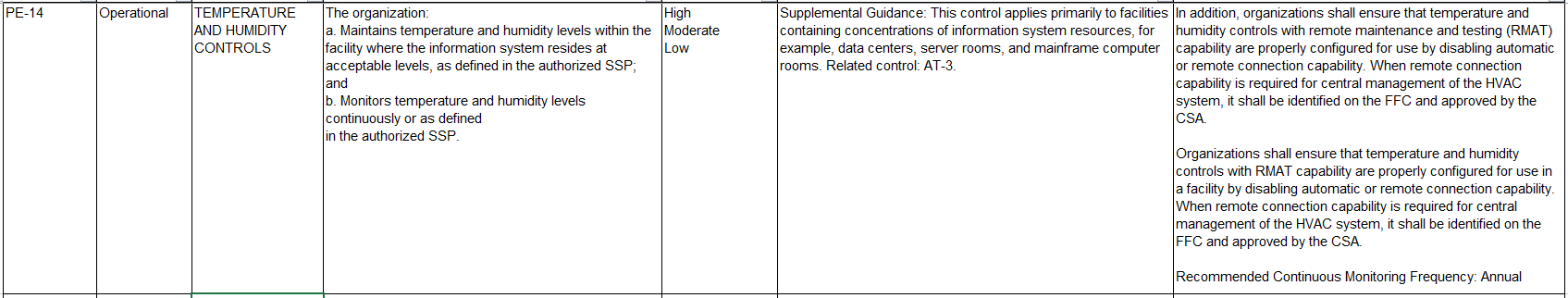 FISWG 1-16-2019
Security Control Families…cont(PS) Personnel Security
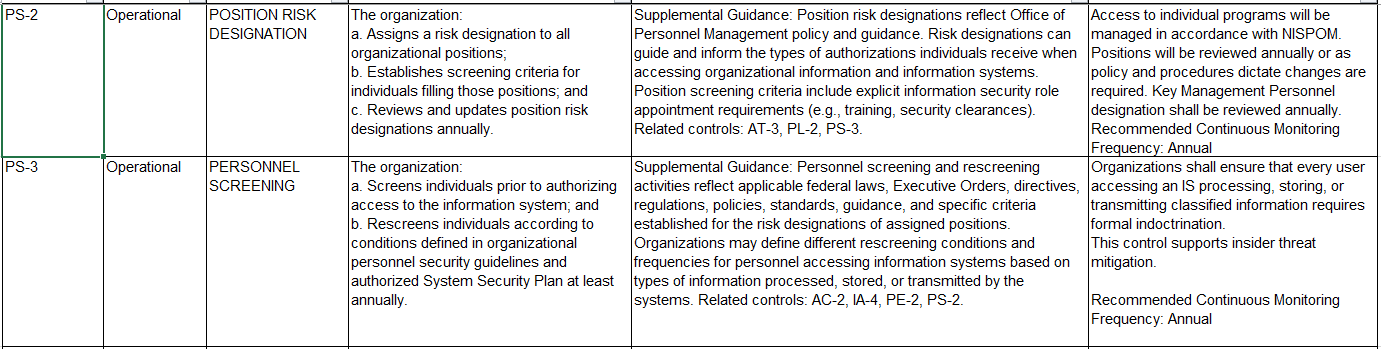 FISWG 1-16-2019
Security Control Families…cont(PS) Personnel Security
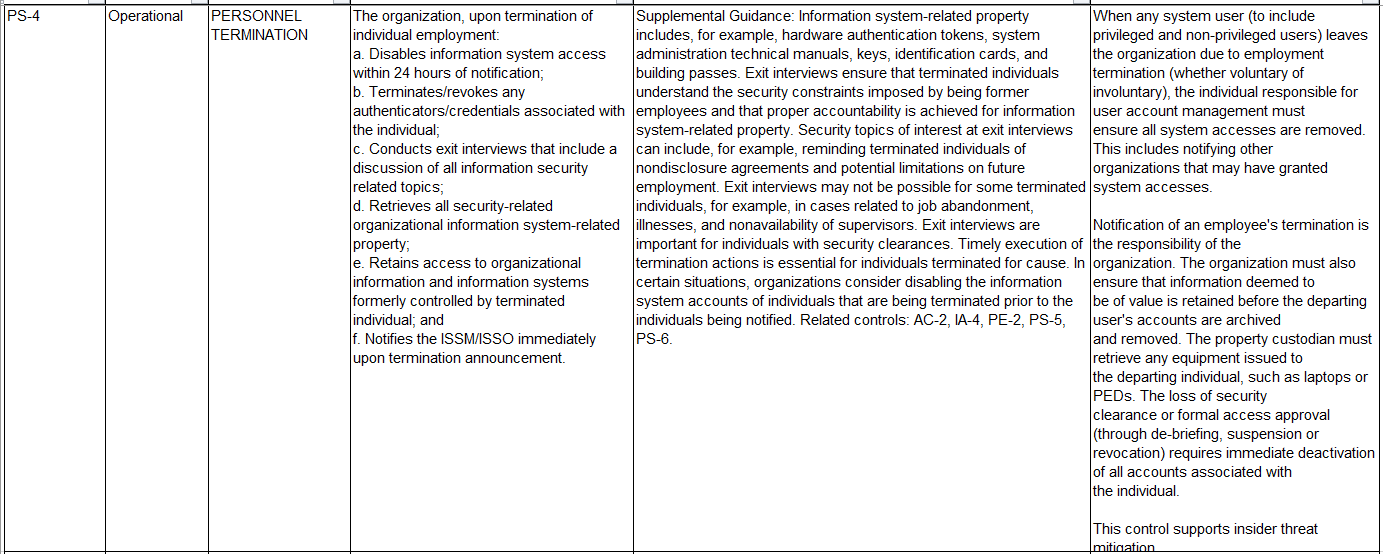 FISWG 1-16-2019
Security Control Families…cont(PS) Personnel Security
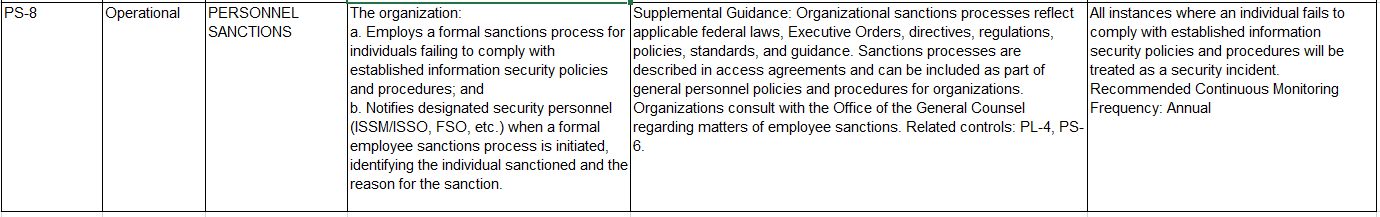 FISWG 1-16-2019
Security Control Families…cont(SA) System and Services Acquisition
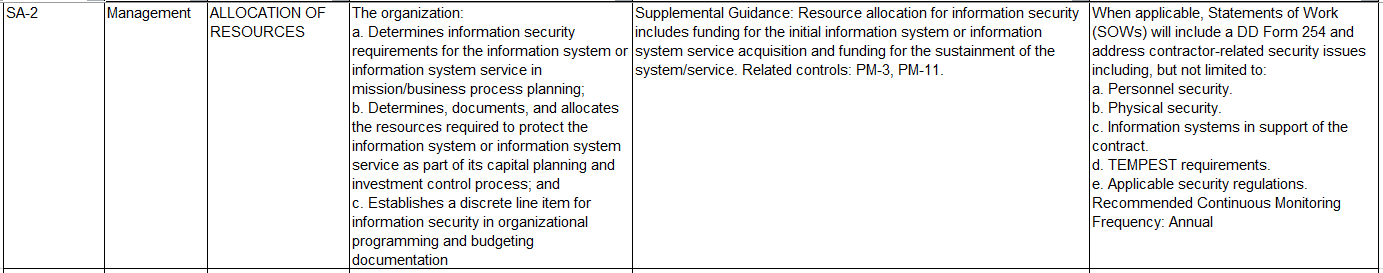 FISWG 1-16-2019
Security Control Families…cont(SA) System and Services Acquisition
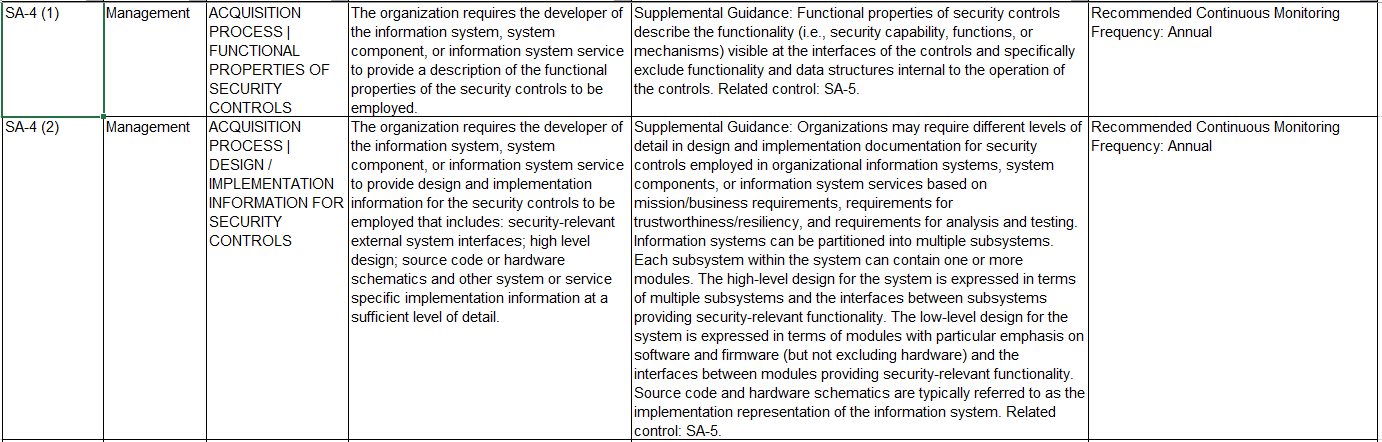 FISWG 1-16-2019
Security Control Families…cont(SA) System and Services Acquisition
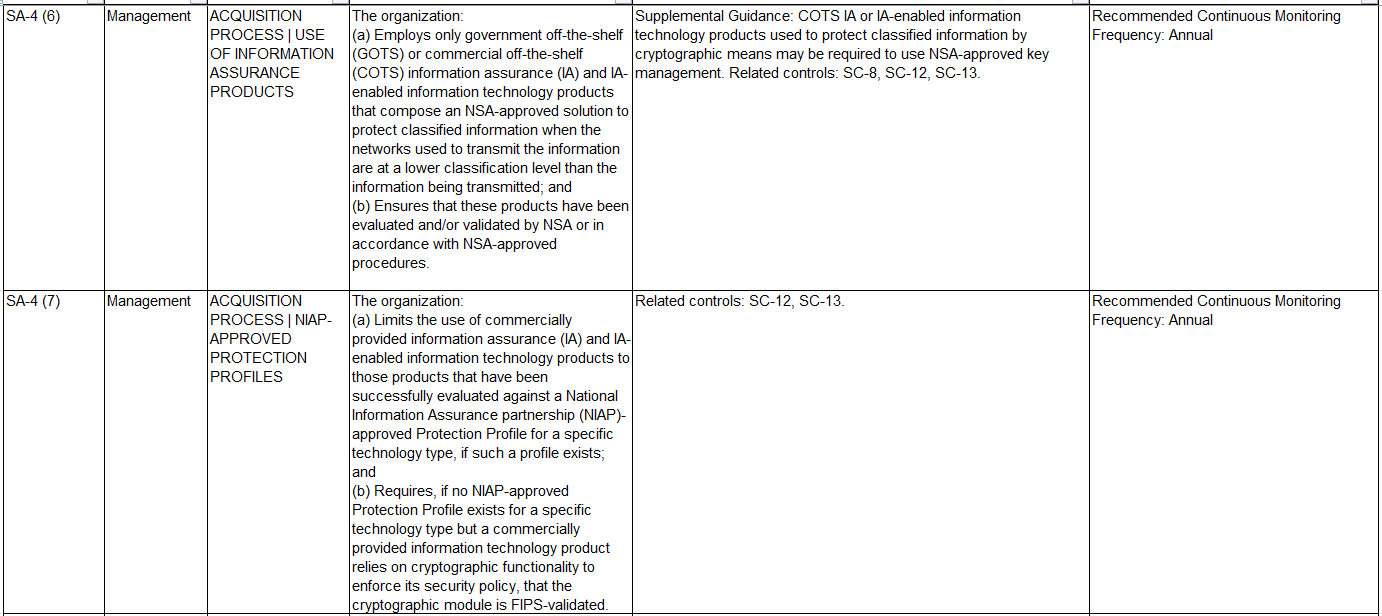 FISWG 1-16-2019
Security Control Families…cont(SA) System and Services Acquisition
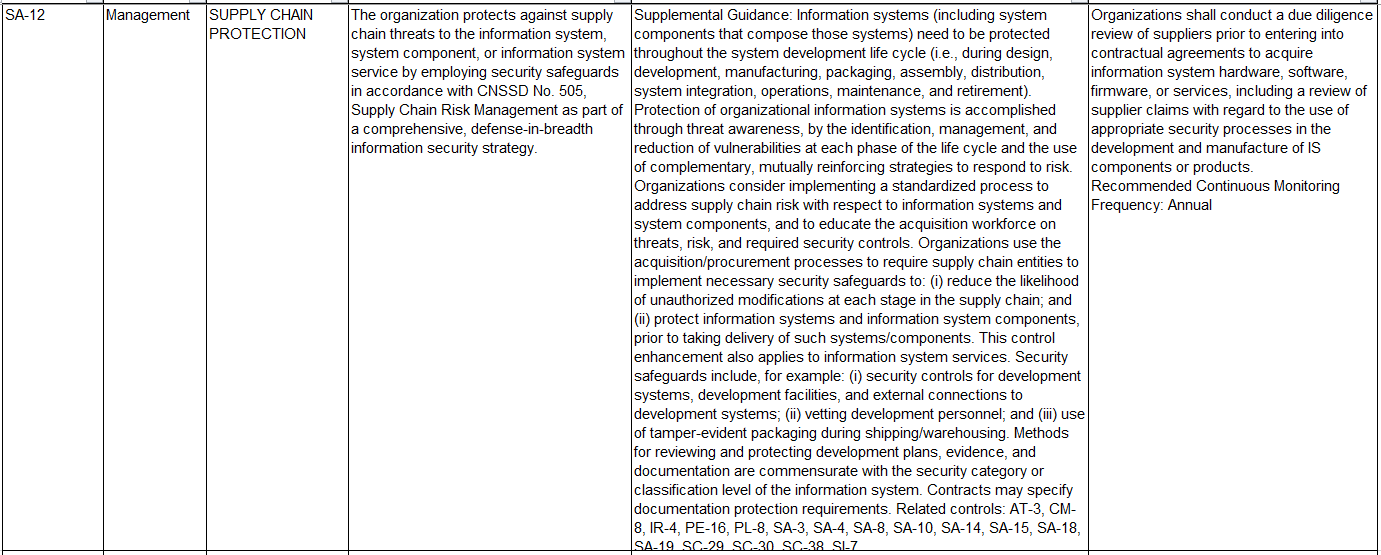 FISWG 1-16-2019